FCalPulse Local Mtg
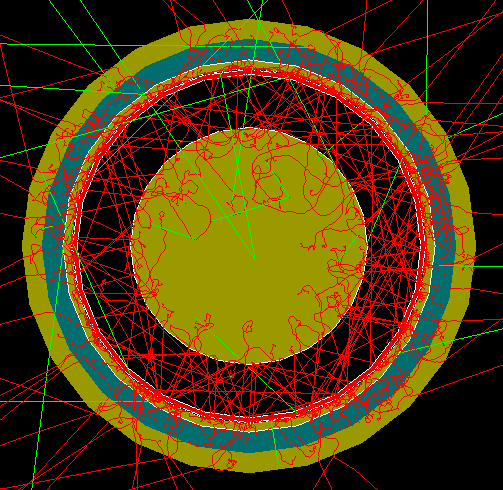 J.Rutherfoord
1 April 2021
v1
Outline
New PreAmplifiers
Rob Walker report
Sticking the Strontium salt to the foil
Jobs in the shop
Justin Hink and Evan LaForge 
Shower leakage out the sides
Graham - update on “Adding Pulses”
1 April 2021
J. Rutherfoord
2
FCalPulse Readout
Pink is liquid argon between two electrode plates
Leonid Kurchaninov (TRIUMF) provided 
	22 preamp channels
	16 digitizer channels
Pulser by Giam Jia Hao
HV board by Dan Tompkins
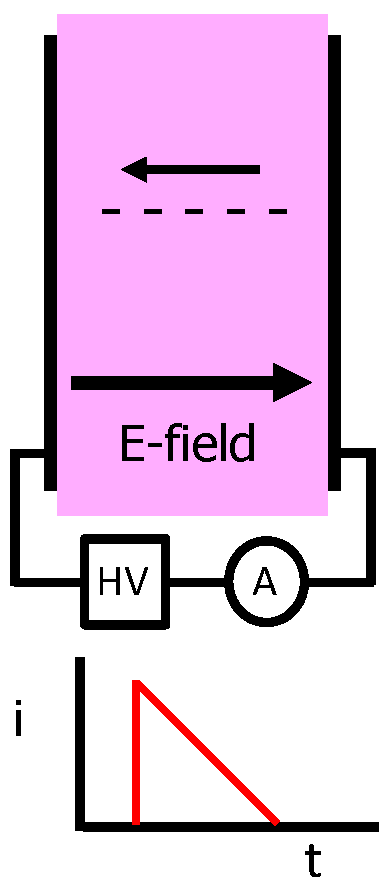 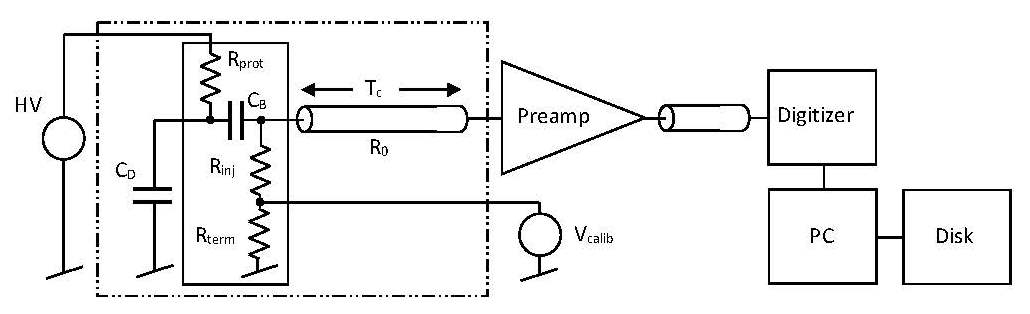 A is current measuring device
Schematic of one channel (of 22) of our current measuring devices
1 April 2021
J. Rutherfoord
3
FCalPulse Preamps
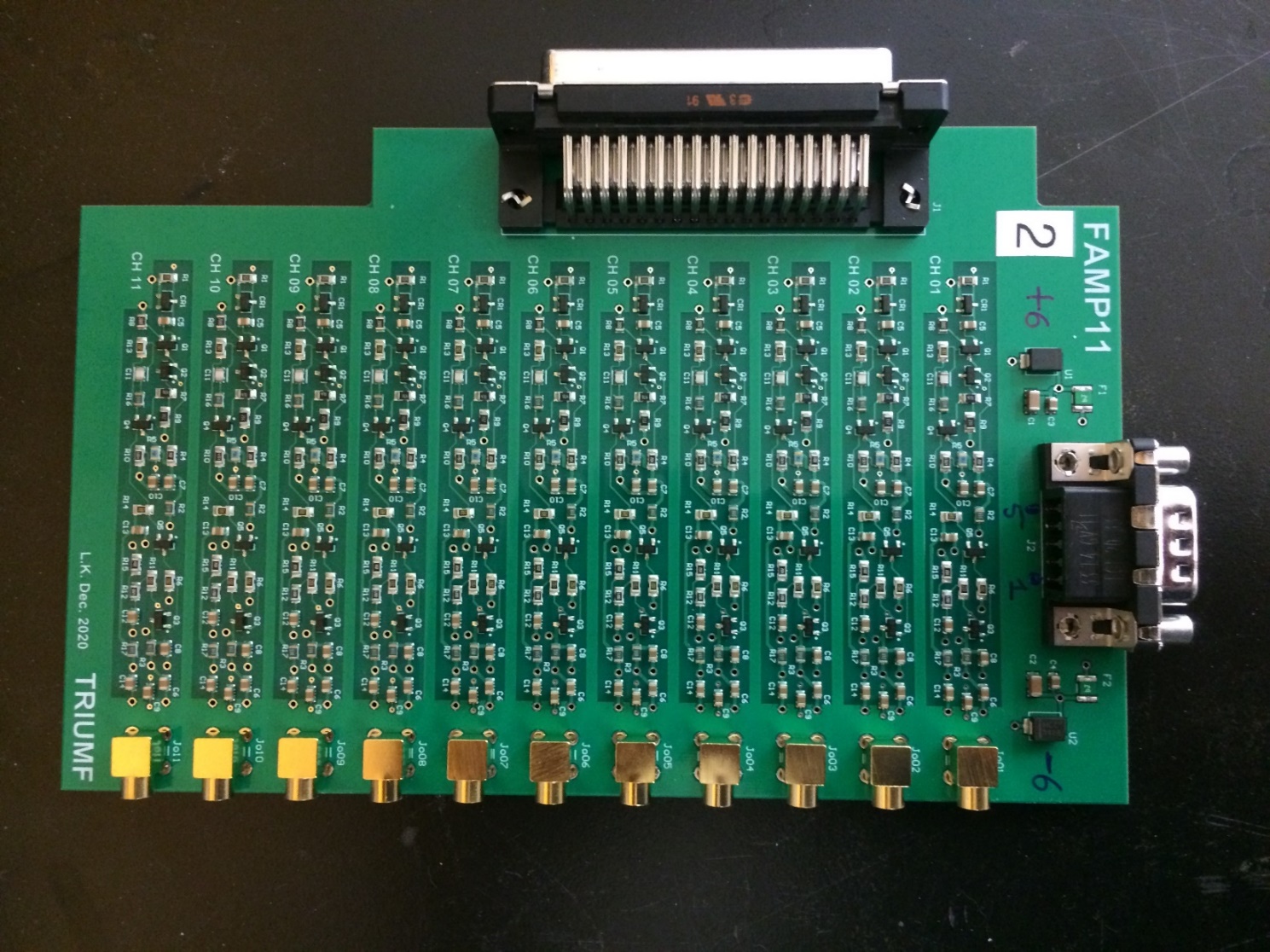 One of 5 boards shown hereEach preamp board has 11 channelsOne channel is in the red boxWe need two boardsInput on the leftOutput on the right6 V power at the top
1 April 2021
J. Rutherfoord
4
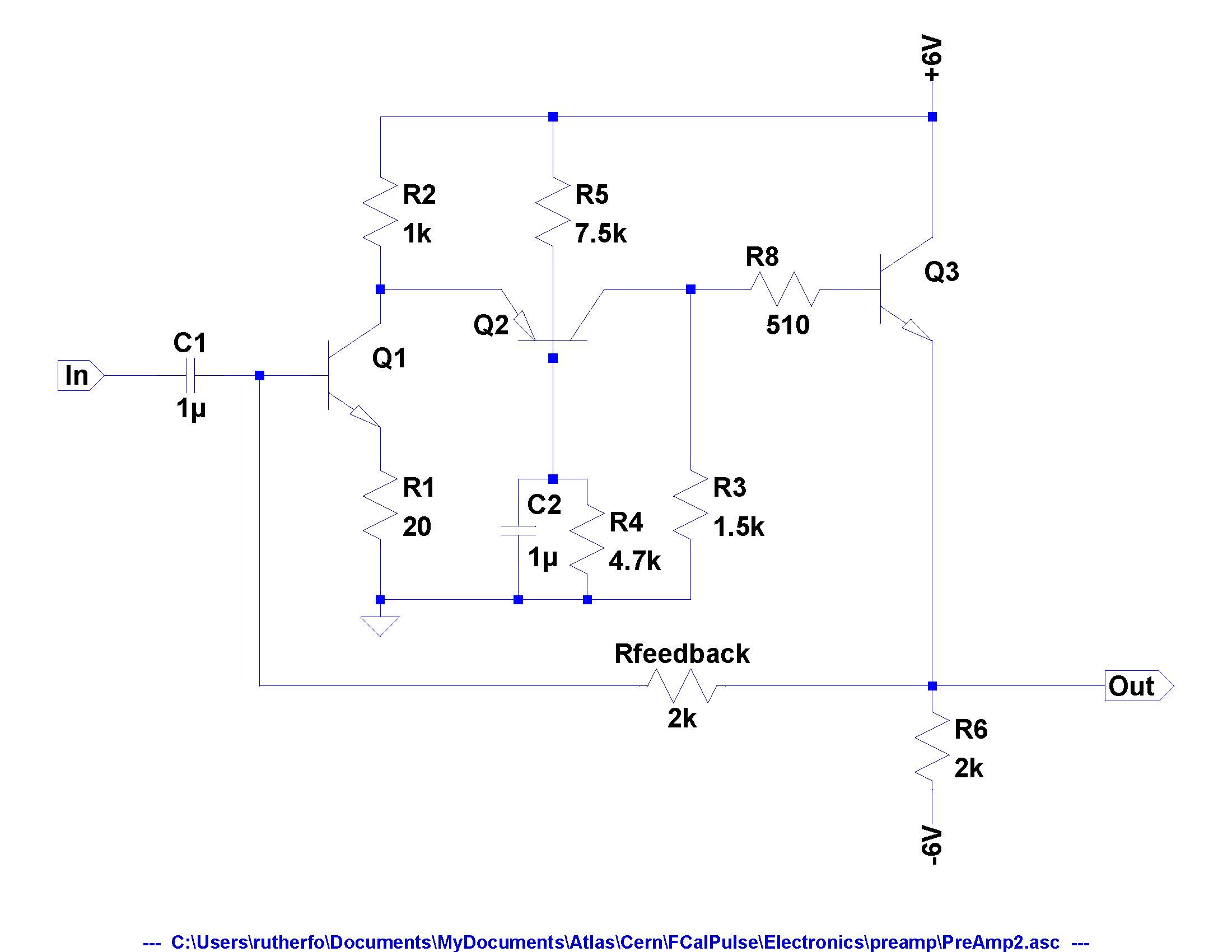 Emitter follower

Small load on previous stage

Current amplifier
Common emitter with emitter degeneration Low noise.
Cascode configuration
Good high frequency performance
Common base
Makes input look like ‘cold’ 50 
1 April 2021
J. Rutherfoord
5